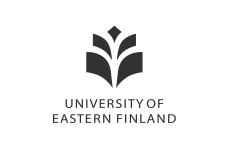 LAMADLocation-aware mobile application development
Radu Mariescu-Istodor
19.3.2018
LAMAD (Spring 2018)
Website: http://cs.uef.fi/~radum/lamad
ETCS 5
Lectures (28h):
Monday 	14-16
Tuesday 	14-16
Exercises (12h):
Friday: 10-12
Group Project
Exam dates: 18.5. and 12.6.
Exercises
Project
Course program - Exercises
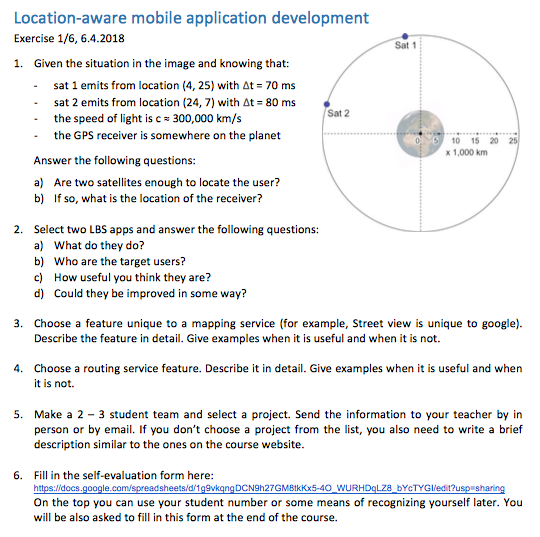 19.3	Mon	: Introduction
20.3	Tue	: Positioning technologies
26.3	Mon	: Projections and distances
27.3	Tue	: Mapping & routing services
  6.4	Fri	: Ex 1
  9.4	Mon	: Web programming
10.4	Tue	: Mobile programming
13.4	Fri	: Ex 2
16.4	Mon	: HTTP and JSON
17.4	Tue	: Server-side APIs
20.4	Fri	: Ex 3
23.4	Mon	: Case study: Mopsi 
24.4	Tue	: Case study: Strava + Waze
27.4	Fri	: Ex 4
  7.5	Mon	: GPS trajectories
  8.5	Tue	: API development
  9.5	Wed	: Ex 5
14.5	Mon	: Case study: O-Mopsi
15.5	Tue	: Case study: Pokemon Go
17.5	Thu	: Project presentations
Course program - Fundamentals
19.3	Mon	: Introduction
20.3	Tue	: Positioning technologies
26.3	Mon	: Projections and distances
27.3	Tue	: Mapping & routing services
  6.4	Fri	: Ex 1
  9.4	Mon	: Web programming
10.4	Tue	: Mobile programming
13.4	Fri	: Ex 2
16.4	Mon	: HTTP and JSON
17.4	Tue	: Server-side APIs
20.4	Fri	: Ex 3
23.4	Mon	: Case study: Mopsi 
24.4	Tue	: Case study: Strava + Waze
27.4	Fri	: Ex 4
  7.5	Mon	: GPS trajectories
  8.5	Tue	: API development
  9.5	Wed	: Ex 5
14.5	Mon	: Case study: O-Mopsi
15.5	Tue	: Case study: Pokemon Go
17.5	Thu	: Project presentations
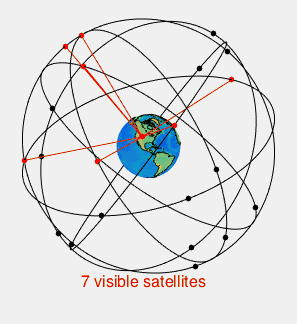 http://mathworld.wolfram.com
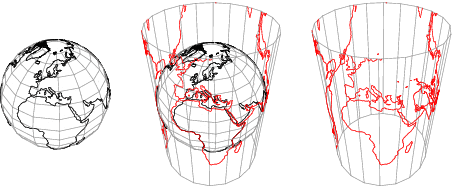 https://www.wikipedia.org
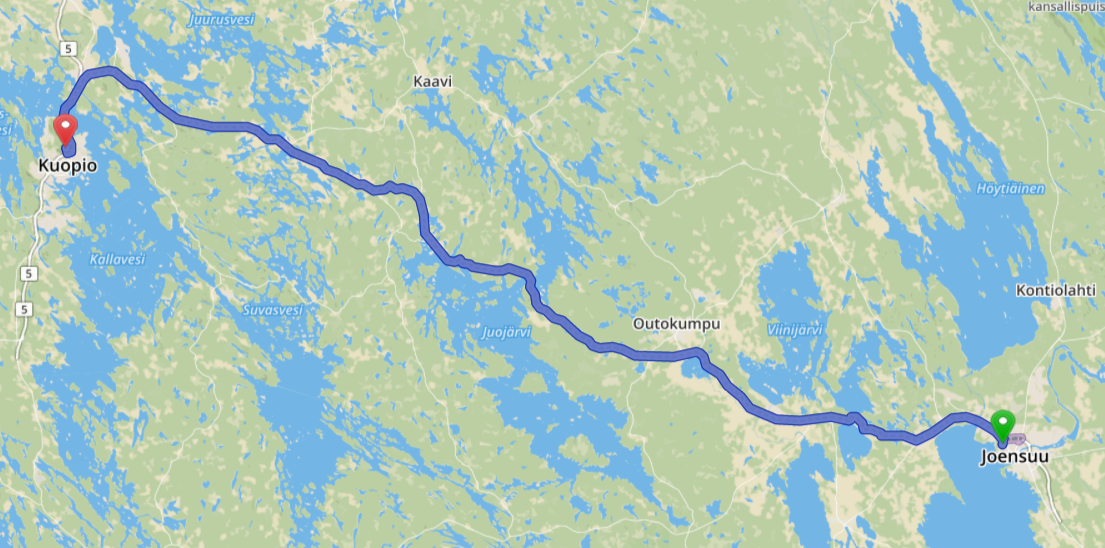 OSRM
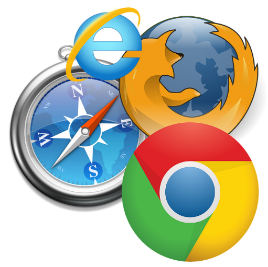 Course program - Development
19.3	Mon	: Introduction
20.3	Tue	: Positioning technologies
26.3	Mon	: Projections and distances
27.3	Tue	: Mapping & routing services
  6.4	Fri	: Ex 1
  9.4	Mon	: Web programming
10.4	Tue	: Mobile programming
13.4	Fri	: Ex 2
16.4	Mon	: HTTP and JSON
17.4	Tue	: Server-side APIs
20.4	Fri	: Ex 3
23.4	Mon	: Case study: Mopsi 
24.4	Tue	: Case study: Strava + Waze
27.4	Fri	: Ex 4
  7.5	Mon	: GPS trajectories
  8.5	Tue	: API development
  9.5	Wed	: Ex 5
14.5	Mon	: Case study: O-Mopsi
15.5	Tue	: Case study: Pokemon Go
17.5	Thu	: Project presentations
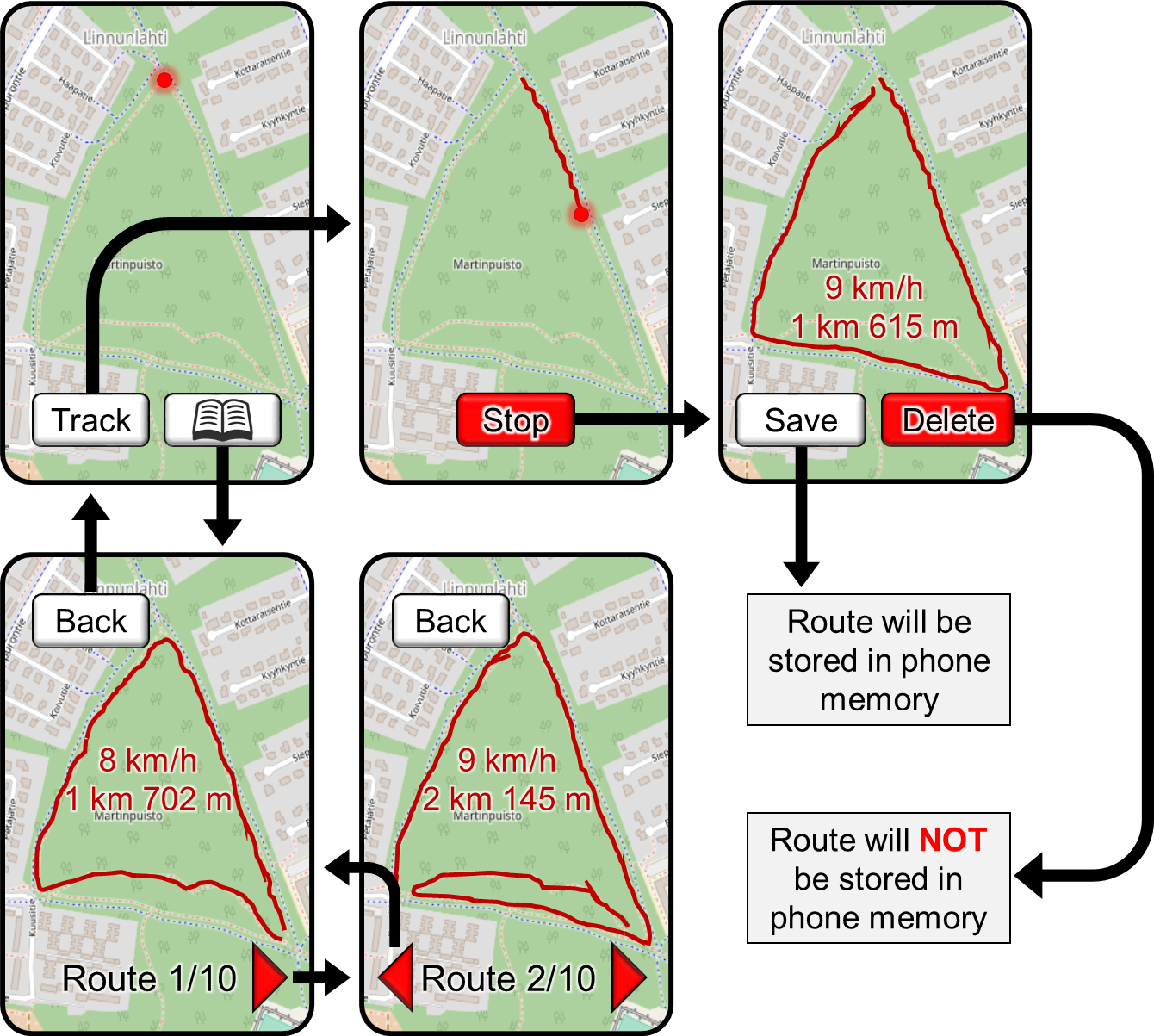 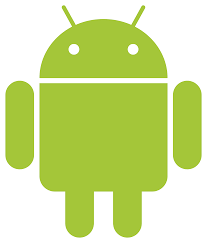 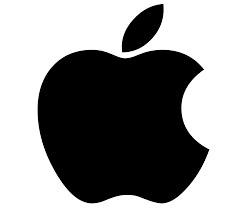 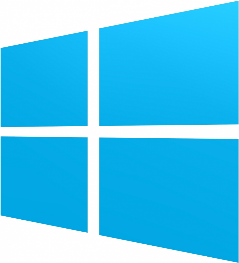 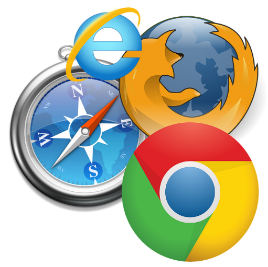 Course program - Development
19.3	Mon	: Introduction
20.3	Tue	: Positioning technologies
26.3	Mon	: Projections and distances
27.3	Tue	: Mapping & routing services
  6.4	Fri	: Ex 1
  9.4	Mon	: Web programming
10.4	Tue	: Mobile programming
13.4	Fri	: Ex 2
16.4	Mon	: HTTP and JSON
17.4	Tue	: Server-side APIs
20.4	Fri	: Ex 3
23.4	Mon	: Case study: Mopsi 
24.4	Tue	: Case study: Strava + Waze
27.4	Fri	: Ex 4
  7.5	Mon	: GPS trajectories
  8.5	Tue	: API development
  9.5	Wed	: Ex 5
14.5	Mon	: Case study: O-Mopsi
15.5	Tue	: Case study: Pokemon Go
17.5	Thu	: Project presentations
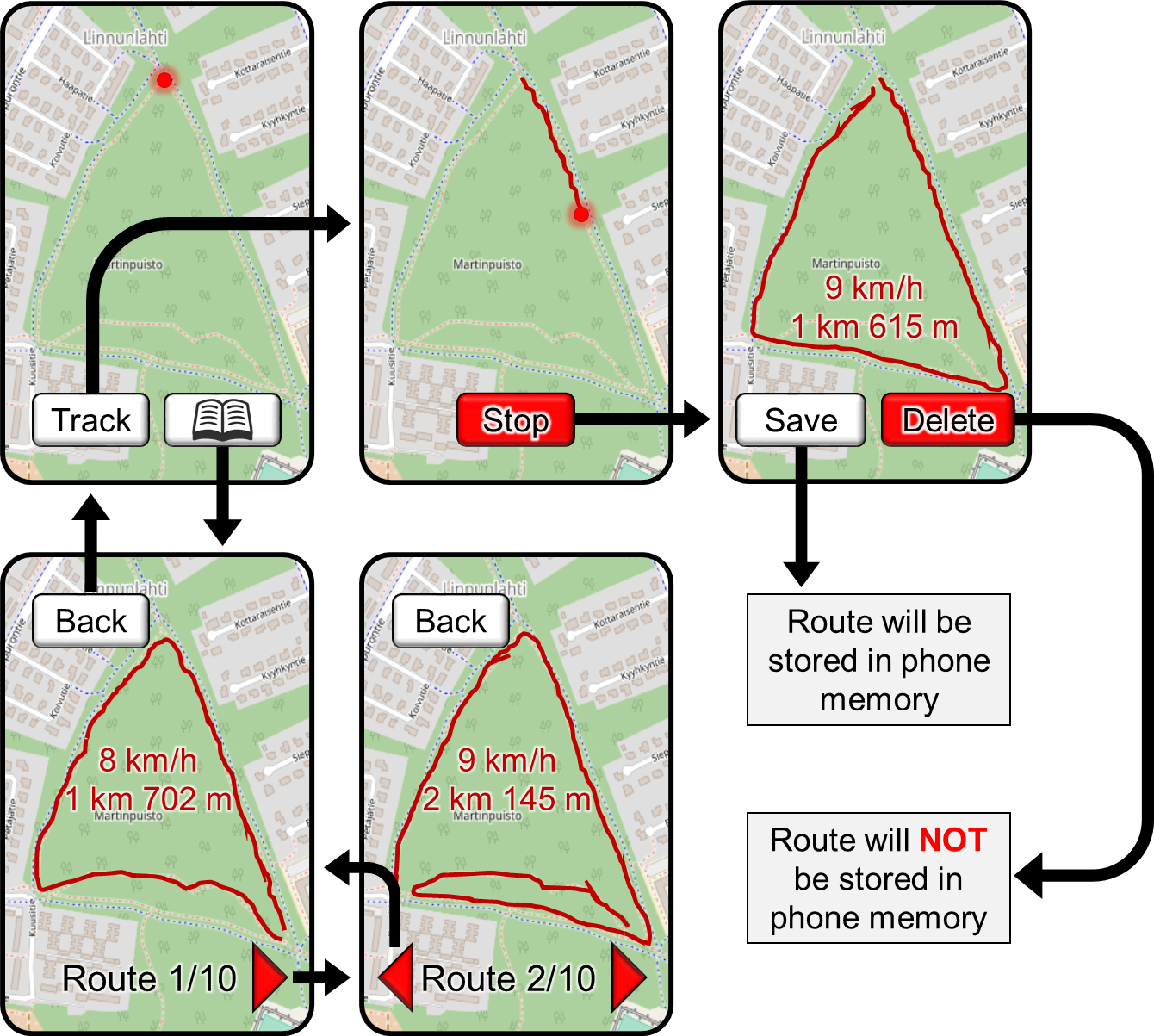 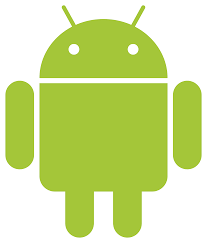 The biggest mistake we’ve made as a company is betting on HTML5 over Native
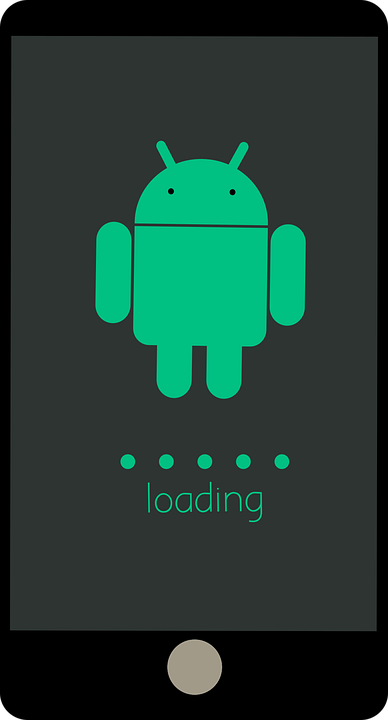 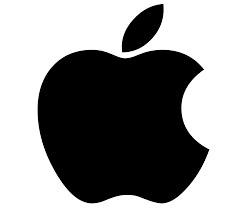 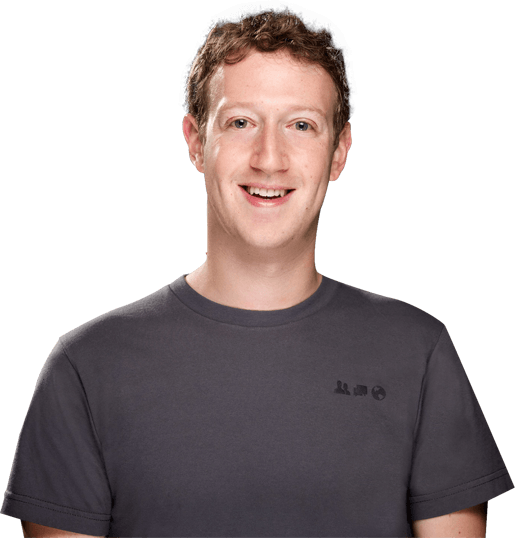 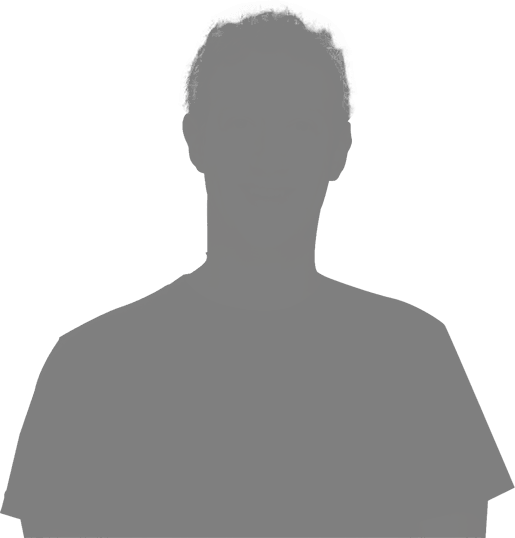 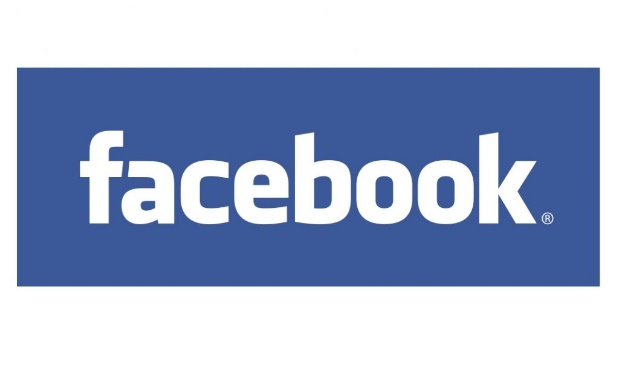 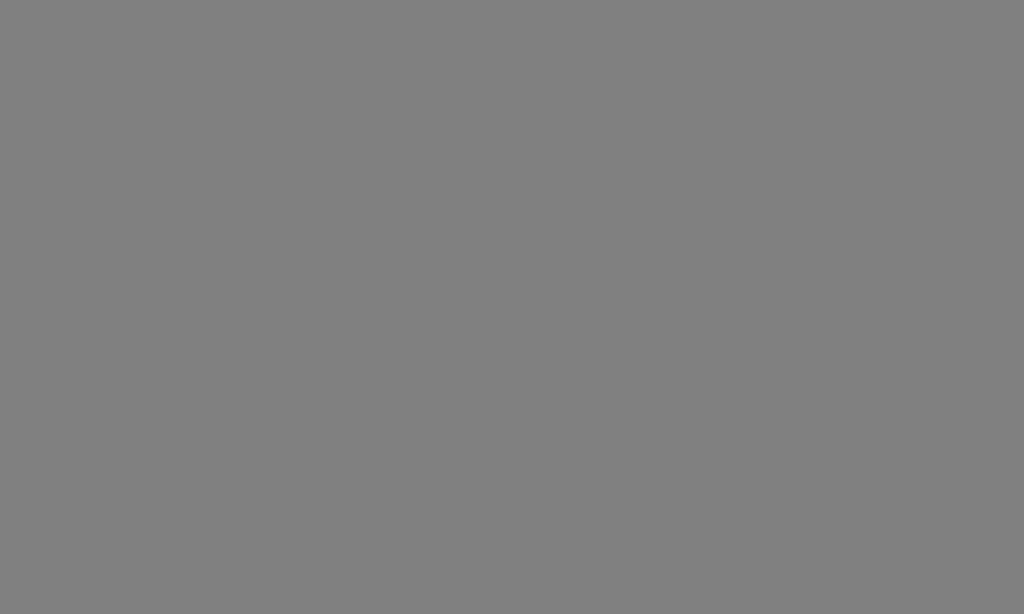 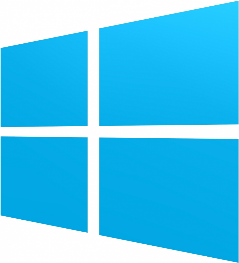 Course program - Server API
19.3	Mon	: Introduction
20.3	Tue	: Positioning technologies
26.3	Mon	: Projections and distances
27.3	Tue	: Mapping & routing services
  6.4	Fri	: Ex 1
  9.4	Mon	: Web programming
10.4	Tue	: Mobile programming
13.4	Fri	: Ex 2
16.4	Mon	: HTTP and JSON
17.4	Tue	: Server-side APIs
20.4	Fri	: Ex 3
23.4	Mon	: Case study: Mopsi 
24.4	Tue	: Case study: Strava + Waze
27.4	Fri	: Ex 4
  7.5	Mon	: GPS trajectories
  8.5	Tue	: API development
  9.5	Wed	: Ex 5
14.5	Mon	: Case study: O-Mopsi
15.5	Tue	: Case study: Pokemon Go
17.5	Thu	: Project presentations
16 km/h
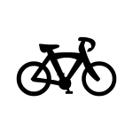 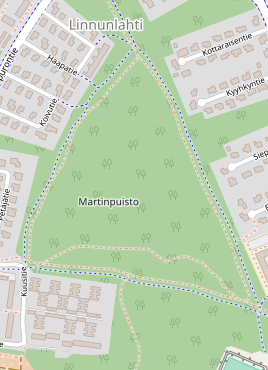 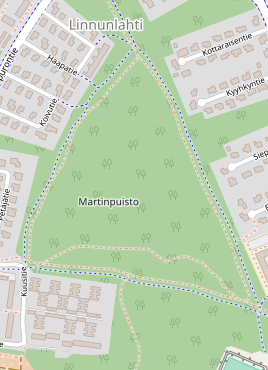 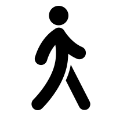 Back
Back
8 km/h
1 km 702 m
Route 1/10
Route 1/10
Course program - Case studies
19.3	Mon	: Introduction
20.3	Tue	: Positioning technologies
26.3	Mon	: Projections and distances
27.3	Tue	: Mapping & routing services
  6.4	Fri	: Ex 1
  9.4	Mon	: Web programming
10.4	Tue	: Mobile programming
13.4	Fri	: Ex 2
16.4	Mon	: HTTP and JSON
17.4	Tue	: Server-side APIs
20.4	Fri	: Ex 3
23.4	Mon	: Case study: Mopsi 
24.4	Tue	: Case study: Strava + Waze
27.4	Fri	: Ex 4
  7.5	Mon	: GPS trajectories
  8.5	Tue	: API development
  9.5	Wed	: Ex 5
14.5	Mon	: Case study: O-Mopsi
15.5	Tue	: Case study: Pokemon Go
17.5	Thu	: Project presentations
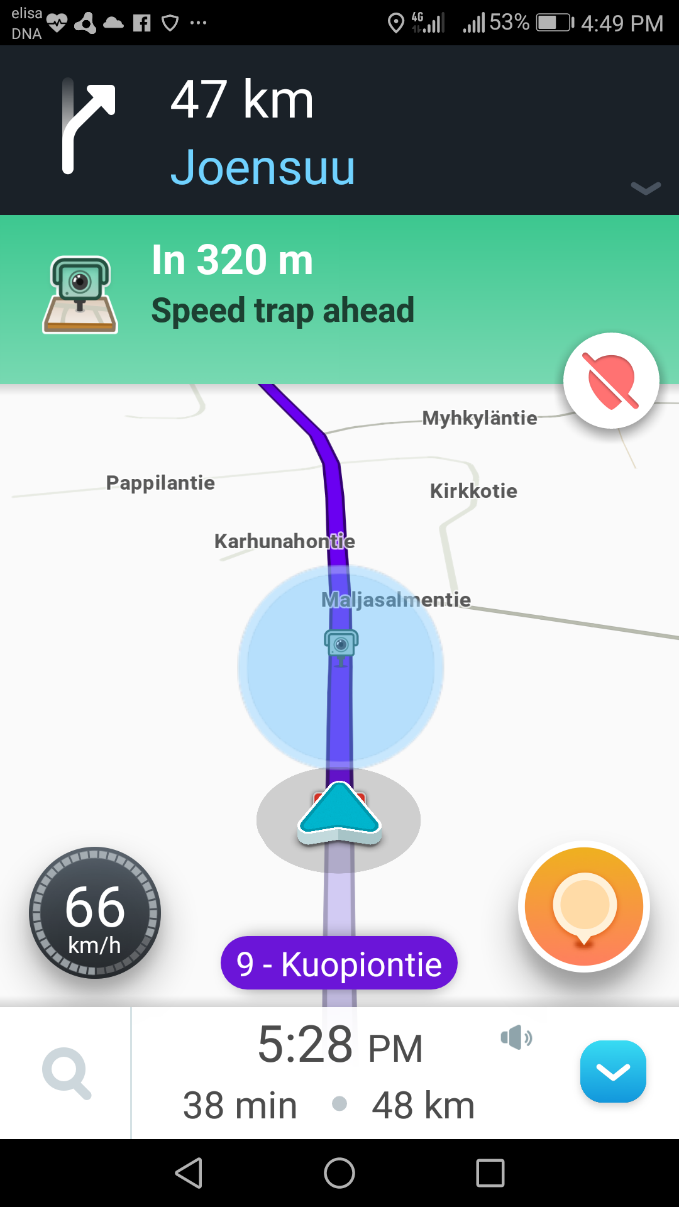 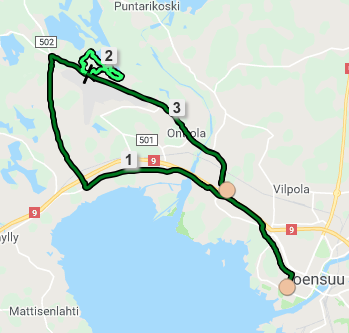 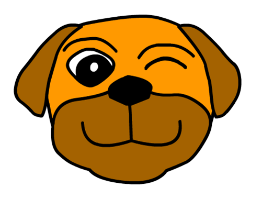 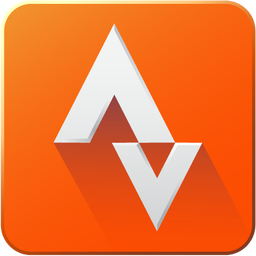 Course program - Kuopio
19.3	Mon	: Introduction
20.3	Tue	: Positioning technologies
26.3	Mon	: Projections and distances
27.3	Tue	: Mapping & routing services
  6.4	Fri	: Ex 1
  9.4	Mon	: Web programming
10.4	Tue	: Mobile programming
13.4	Fri	: Ex 2
16.4	Mon	: HTTP and JSON
17.4	Tue	: Server-side APIs
20.4	Fri	: Ex 3
23.4	Mon	: Case study: Mopsi 
24.4	Tue	: Case study: Strava + Waze
27.4	Fri	: Ex 4
  7.5	Mon	: GPS trajectories
  8.5	Tue	: API development
  9.5	Wed	: Ex 5
14.5	Mon	: Case study: O-Mopsi
15.5	Tue	: Case study: Pokemon Go
17.5	Thu	: Project presentations
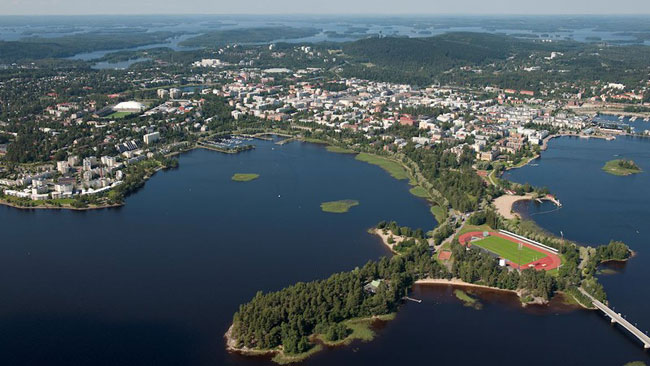 Course program - Case studies
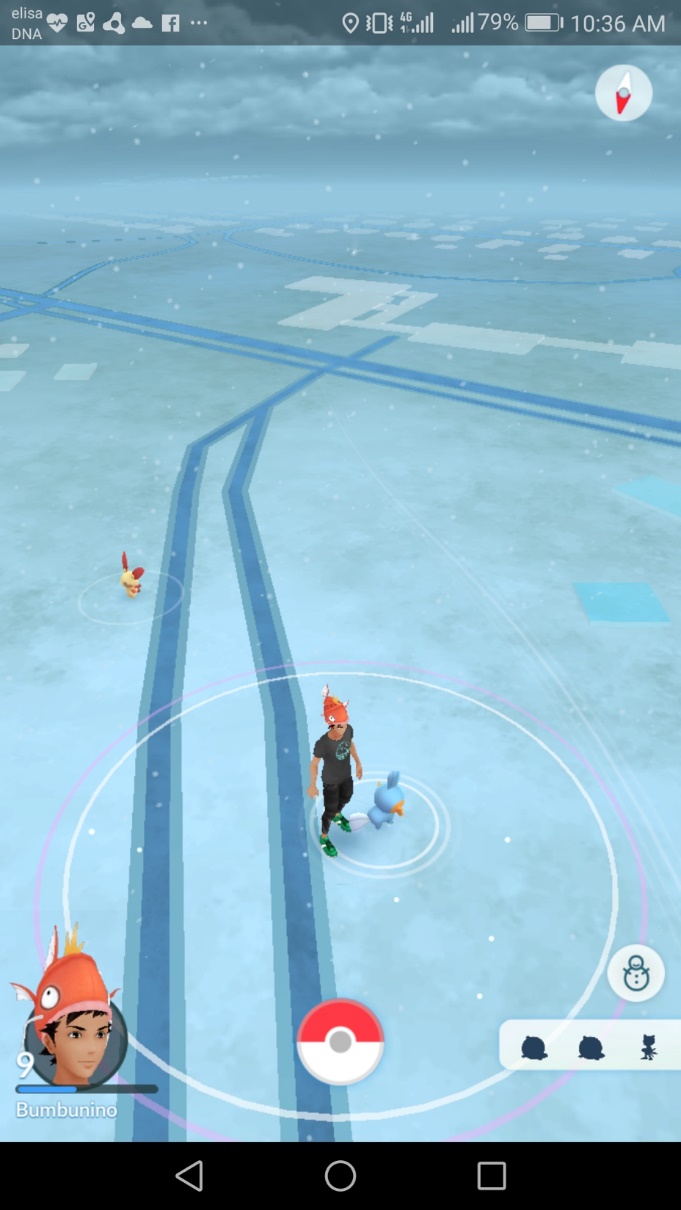 19.3	Mon	: Introduction
20.3	Tue	: Positioning technologies
26.3	Mon	: Projections and distances
27.3	Tue	: Mapping & routing services
  6.4	Fri	: Ex 1
  9.4	Mon	: Web programming
10.4	Tue	: Mobile programming
13.4	Fri	: Ex 2
16.4	Mon	: HTTP and JSON
17.4	Tue	: Server-side APIs
20.4	Fri	: Ex 3
23.4	Mon	: Case study: Mopsi 
24.4	Tue	: Case study: Strava + Waze
27.4	Fri	: Ex 4
  7.5	Mon	: GPS trajectories
  8.5	Tue	: API development
  9.5	Wed	: Ex 5
14.5	Mon	: Case study: O-Mopsi
15.5	Tue	: Case study: Pokemon Go
17.5	Thu	: Project presentations
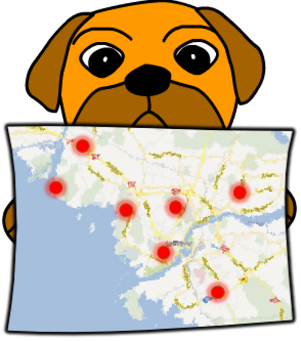 Why come to this course?
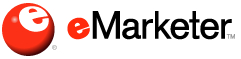 About 90% of US smartphone owners use location
Location based services (LBS) are popular
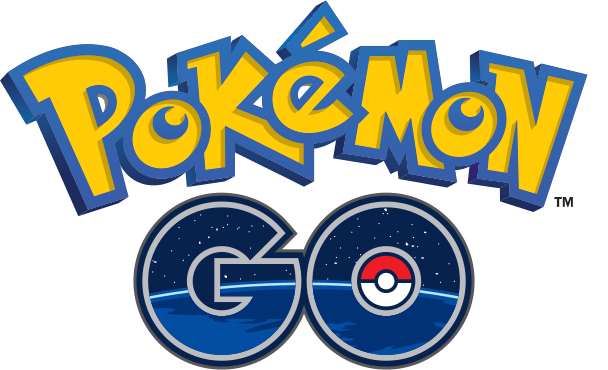 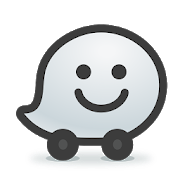 [Speaker Notes: On google play store:
Pokemon go and Waze have over 100,000,000 downloads
Facebook is not that far away at 1,000,000,000.
Strava lower at 10,000,000.]
Why come to this course?
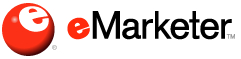 About 90% of US smartphone owners use location
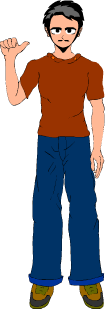 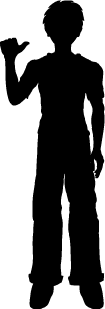 Location based services (LBS) are popular
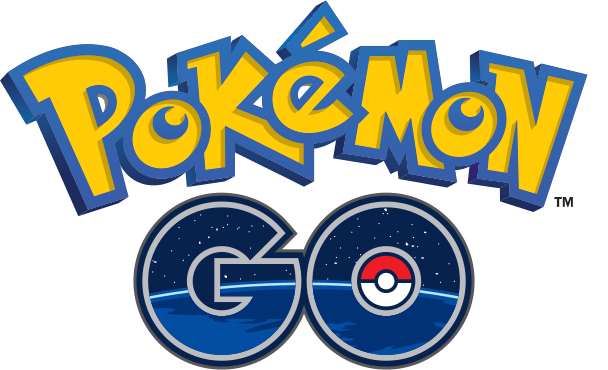 Everyone has a smartphone with location-sensing capabilities nowadays
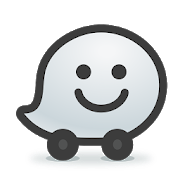 What is a location-based service (LBS) ?
Provides user’s location
Information near the user
Interaction with the content
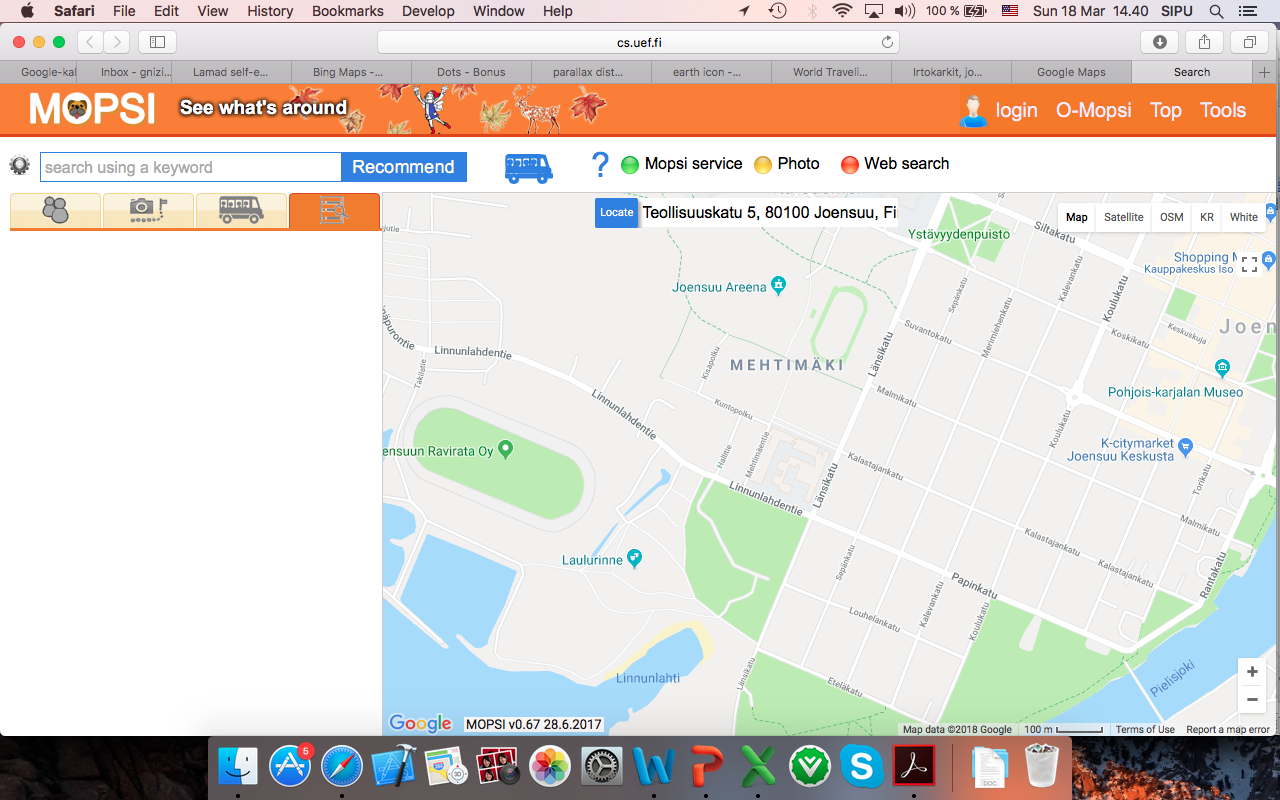 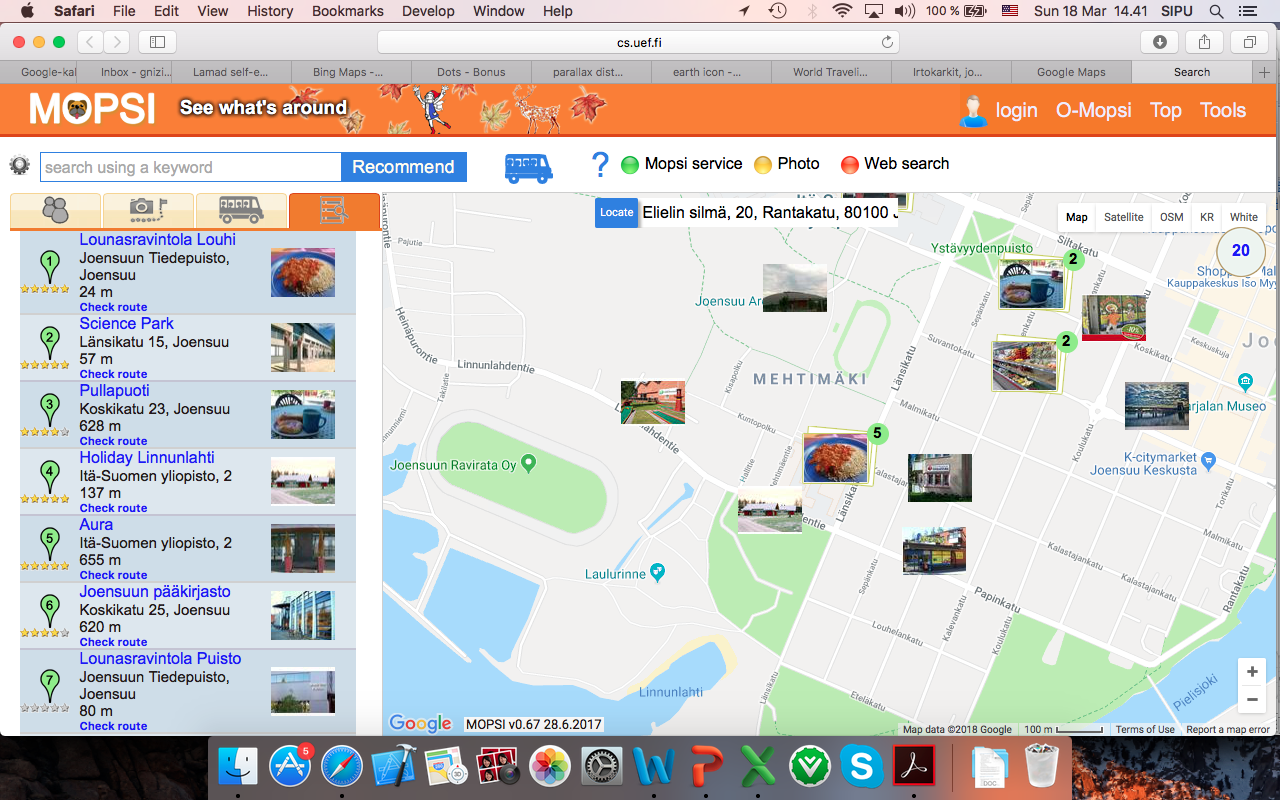 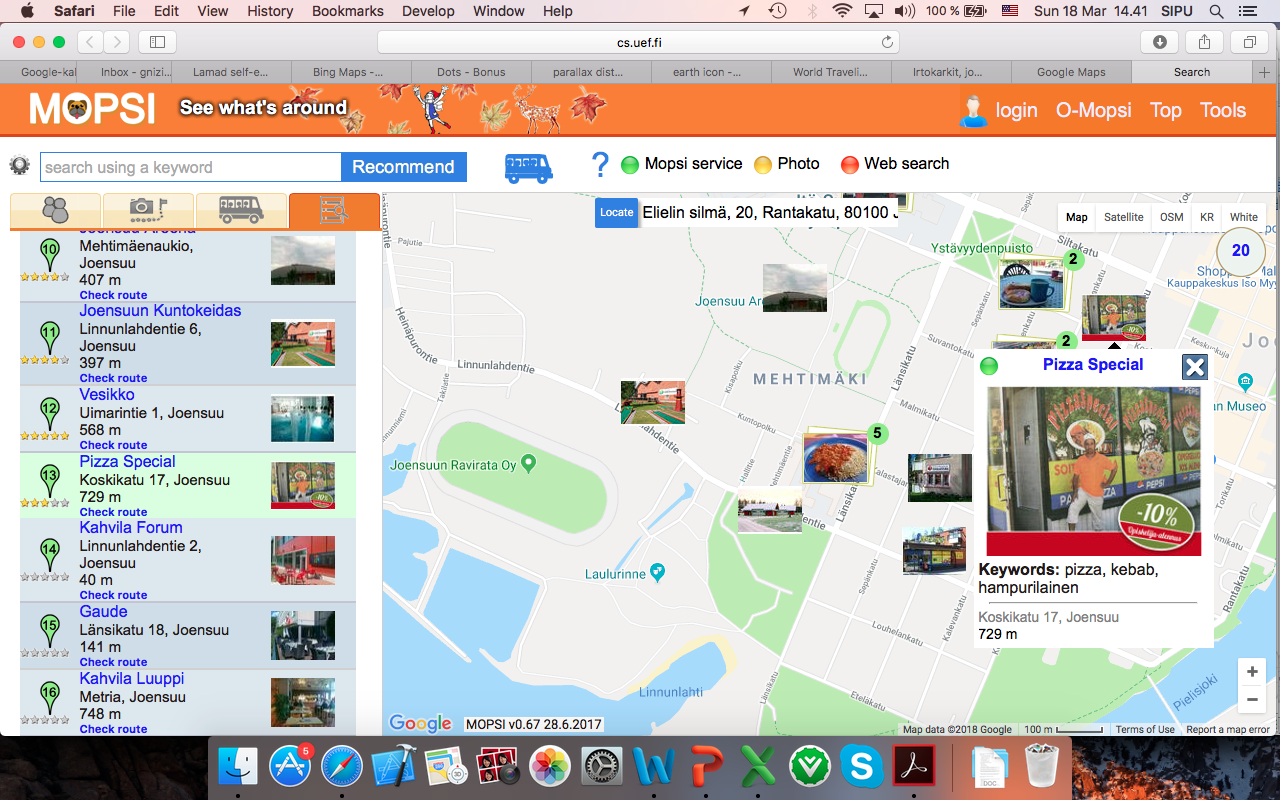 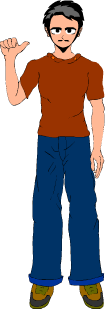 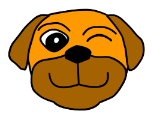 Types of LBS
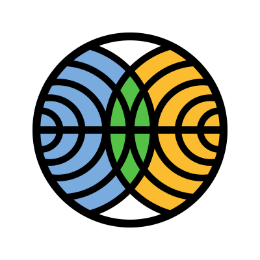 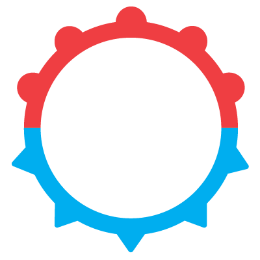 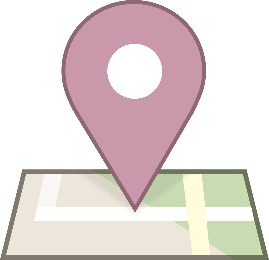 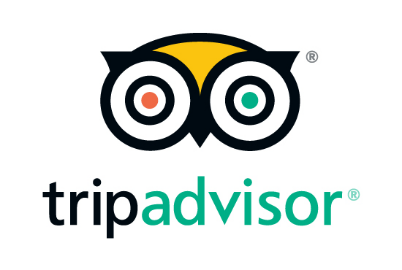 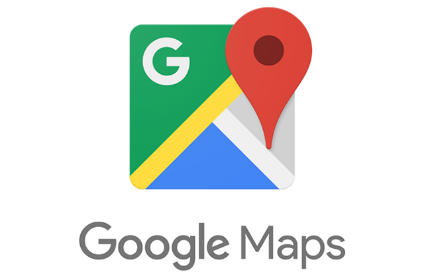 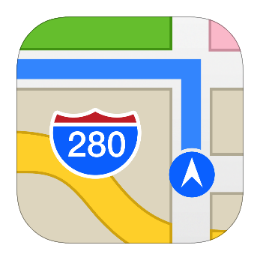 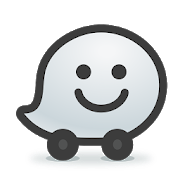 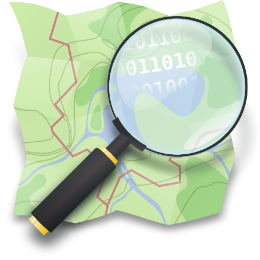 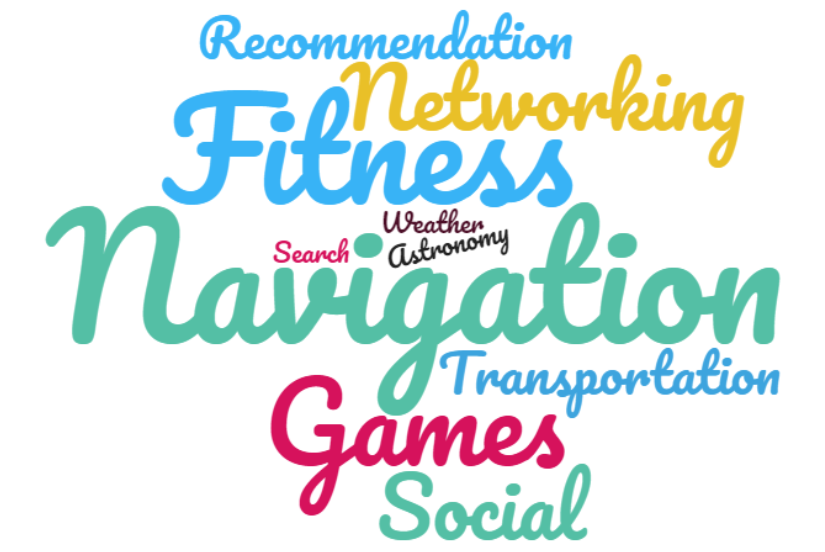 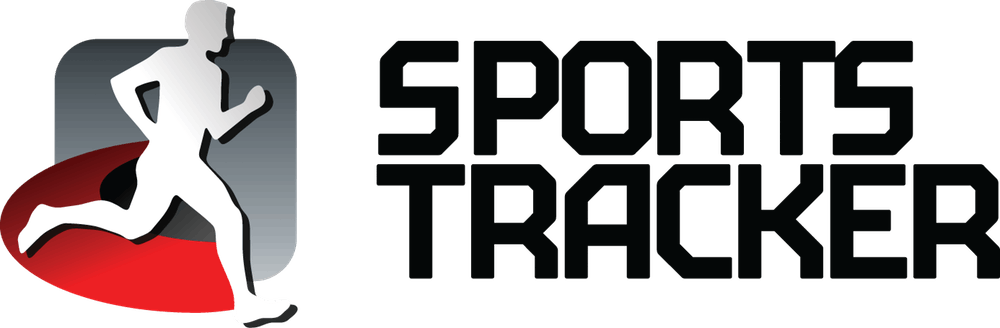 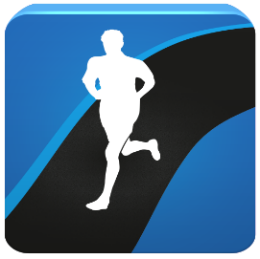 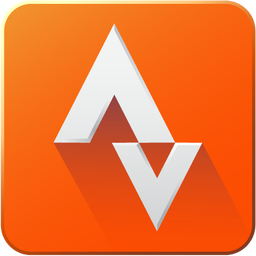 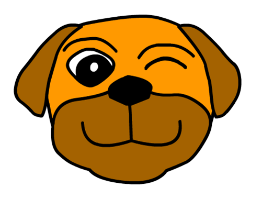 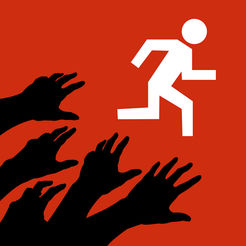 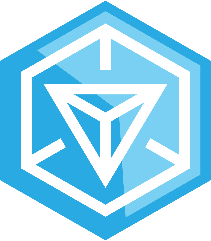 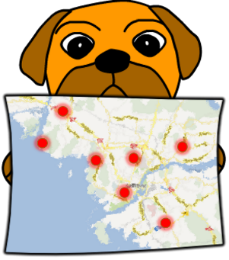 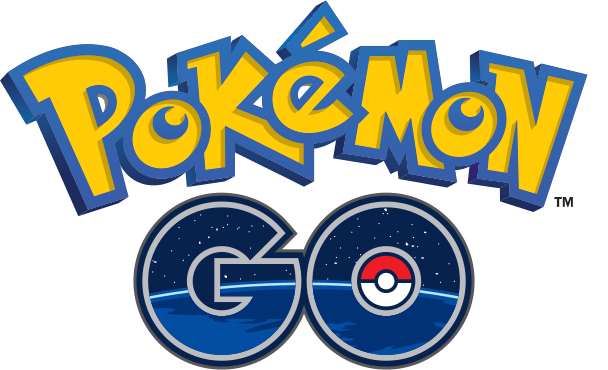 Using: www.wordclouds.com
[Speaker Notes: First we find out how the weather is where we are
If good, we could go visit some places.
We then need to find the place using some map service, prefferably with navigation support
Alternatively, we might want to do some sports
Or play a game.]
What is a location-based service (LBS) ?
Provides user’s location
Information near the user
Interaction with the content
GIS
Spatial Database
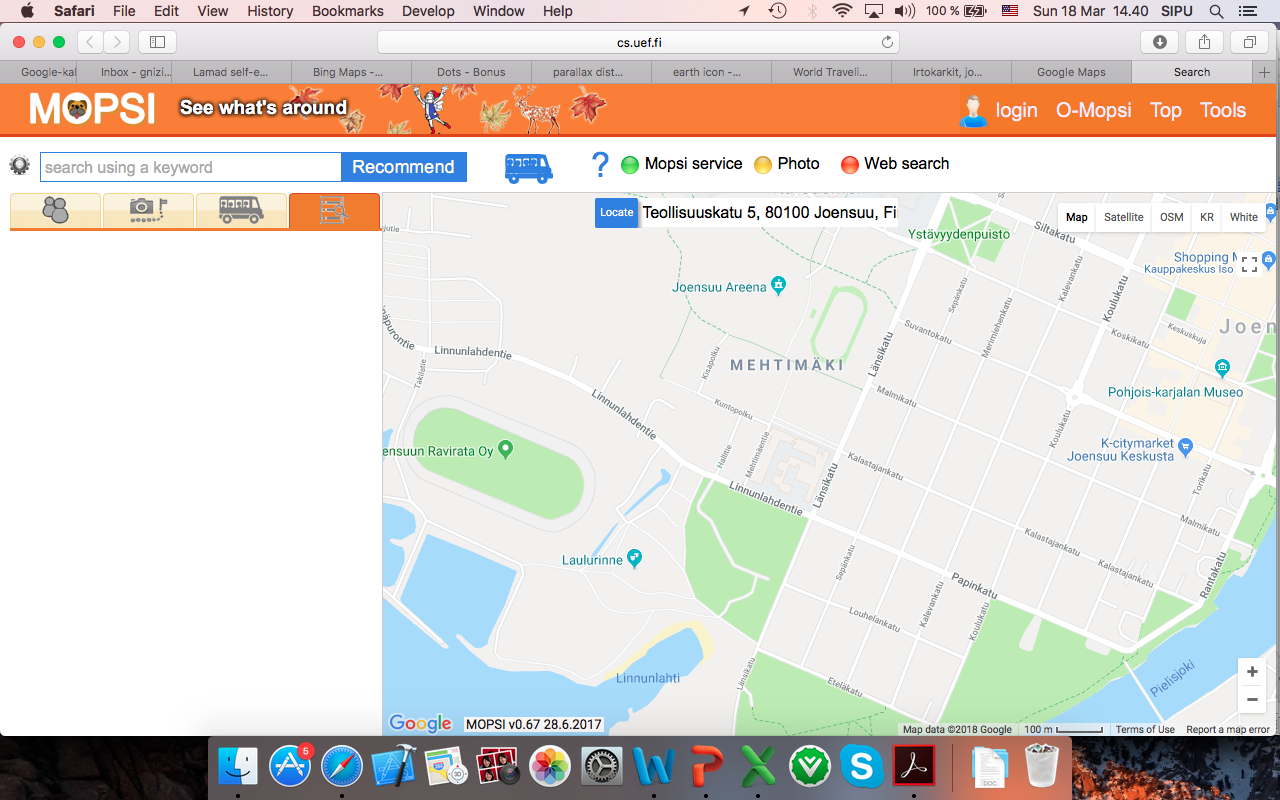 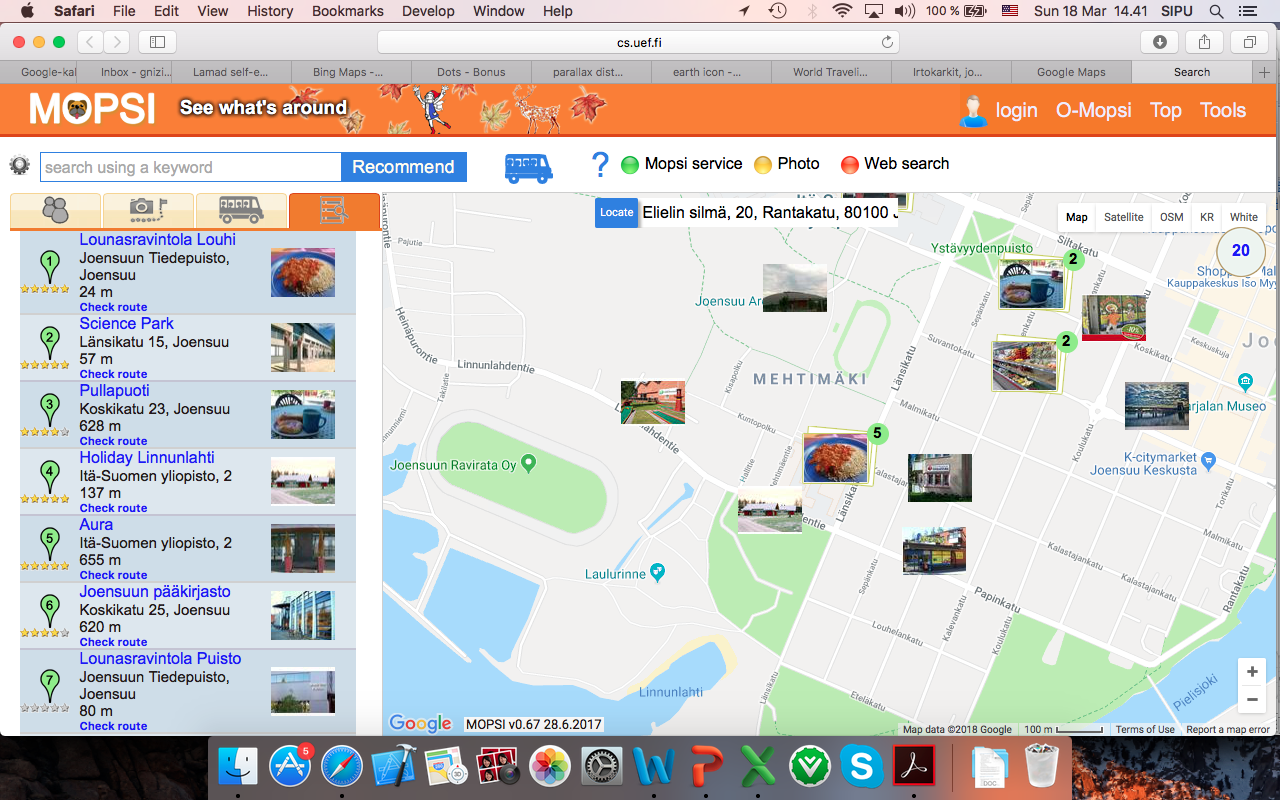 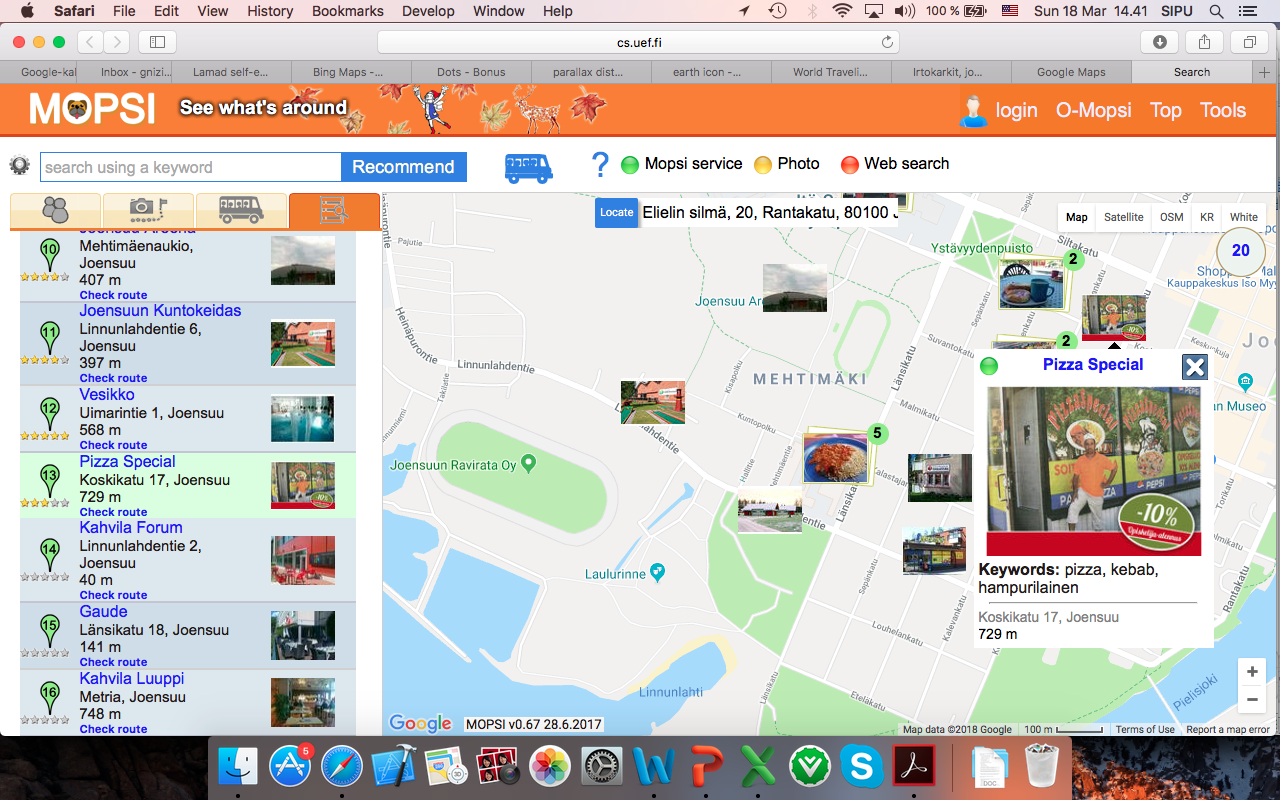 Web
GIS
Mobile
GIS
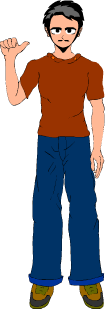 LBS
Internet
Mobile
Mobile
Internet
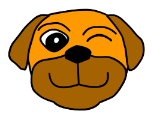 Geographic information systems (GIS)
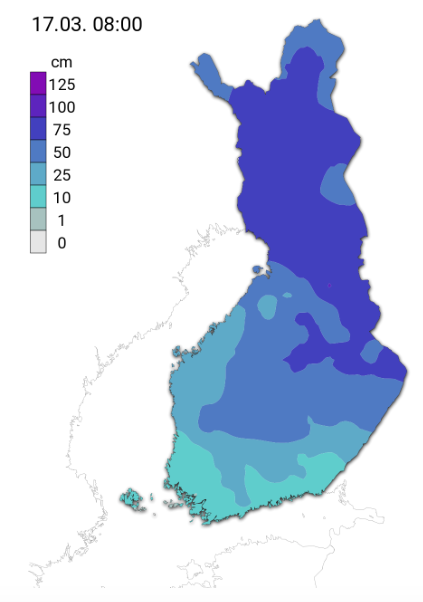 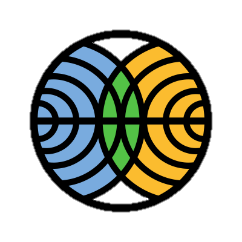 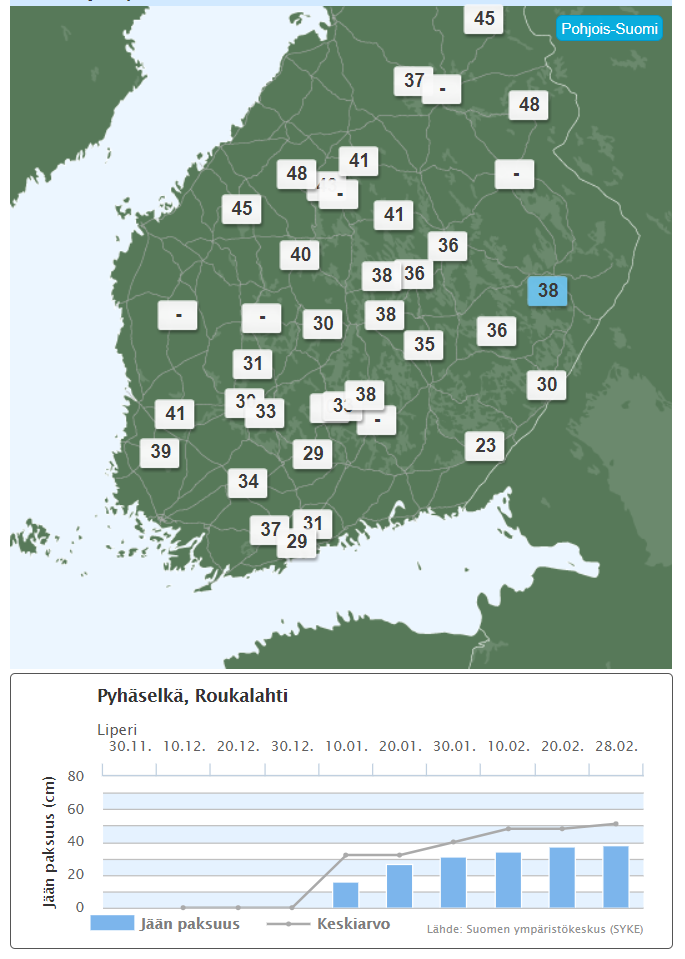 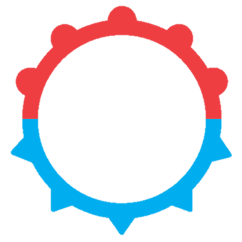 http://ilmatieteenlaitos.fi
https://www.foreca.fi
Geographic information systems (GIS)
Joensuu
Kuopio
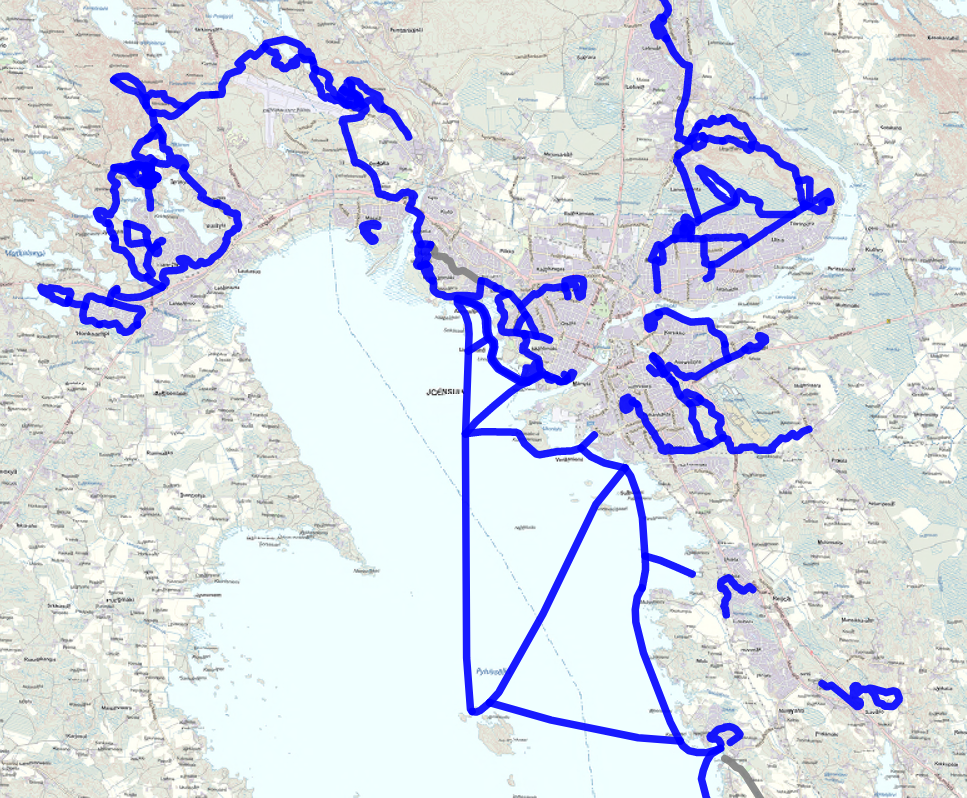 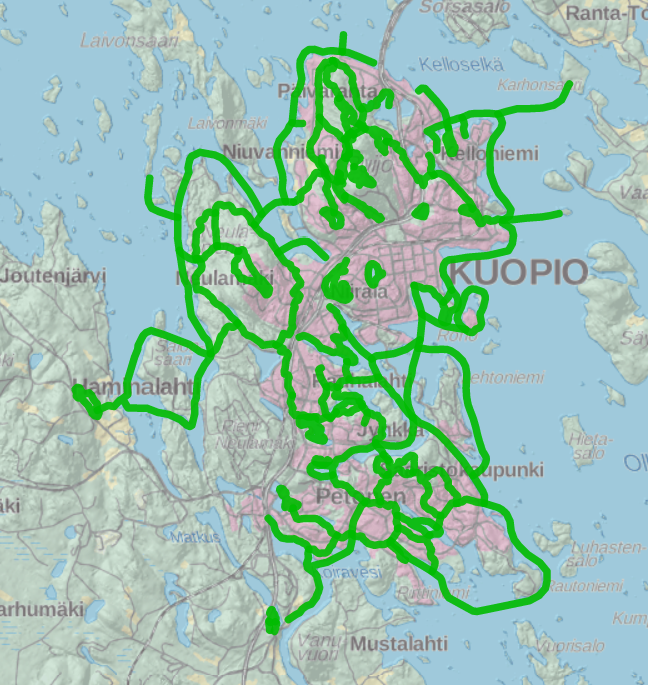 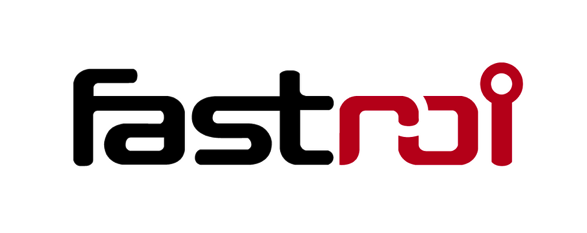 http://kunto.jns.fi/LATUUI
https://kunto.softroi.fi/LATUKUOPIO
Group project